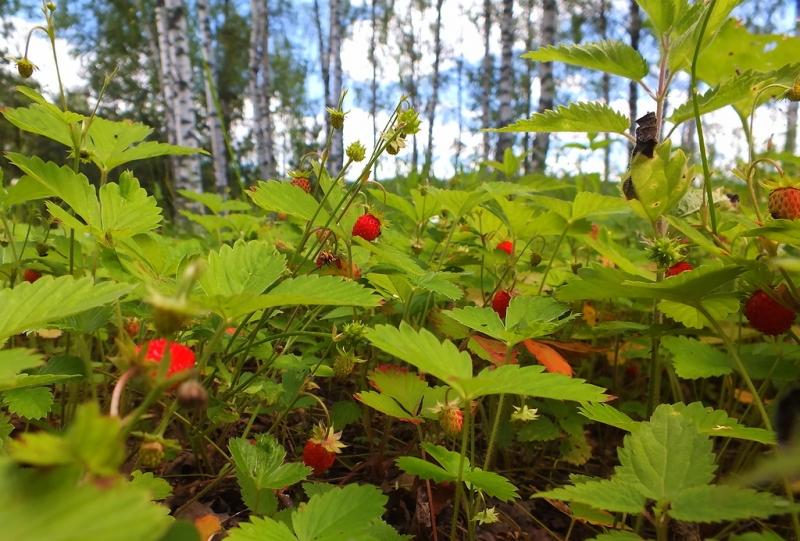 Творческое продолжение текста-повествования3 класс
Алтынцева Светлана Николаевна
учитель начальных классов
ГБОУ прогимназия №675
Красносельского района
Санкт-Петербурга
Виталий ВалентиновичБианки«Ёж-спаситель»
Оказывается, под кочкой сидел ёж.
Видит Маша: на неё ползёт серая змея с чёрными зигзагами на спине.
Ядовитая гадюка!
Уж обыкновенный
Гадюки и уж
Ёж засеменил к змее.
Гадюка вскинулась и зашипела. Она бросилась на ежа.
Ёж подставил колючки.
Началась схватка.
Спасибо за урок!
Презентацию к уроку по развитию речи (3 класс) подготовила  Алтынцева светлана Николаевна учитель начальных классов прогимназии № 675 «Талант»Санкт-Петербург